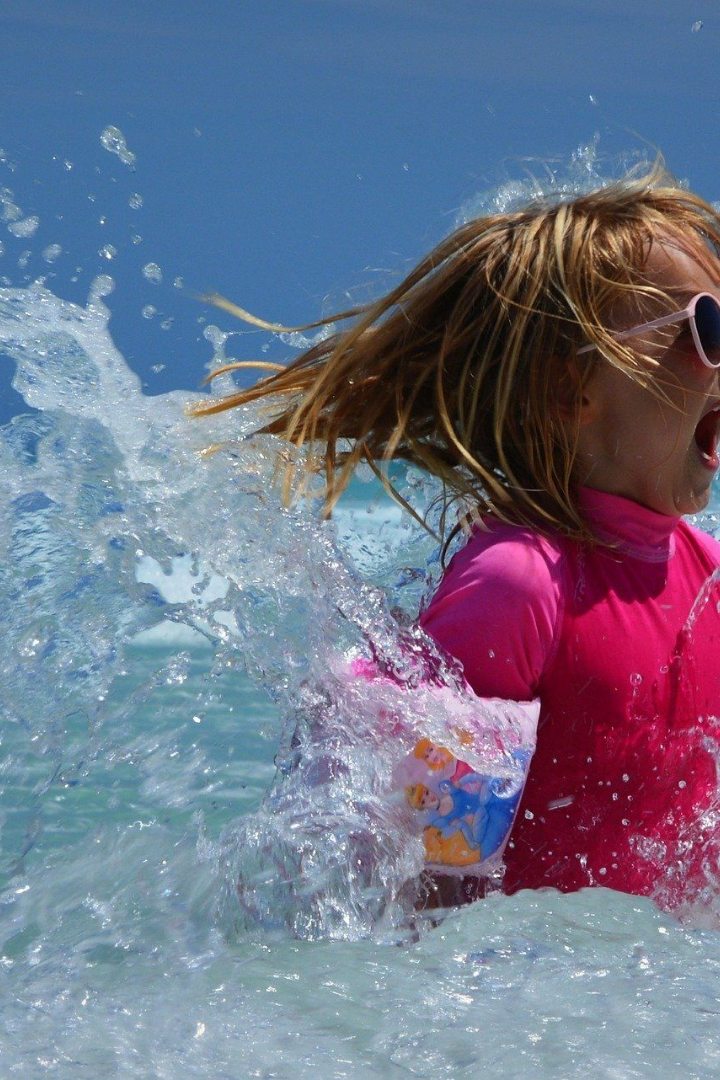 Bezpieczeństwo dzieci na wakacjach
Zaczniemy od najważniejszego – bezpieczeństwa naszych dzieci na wakacjach. Bez niego żadne wakacyjne wspomnienia nie mogą być udane, dlatego nauczymy się jak zabezpieczać nasze pociechy w każdej sytuacji.
Bezpieczne zabawy na plaży
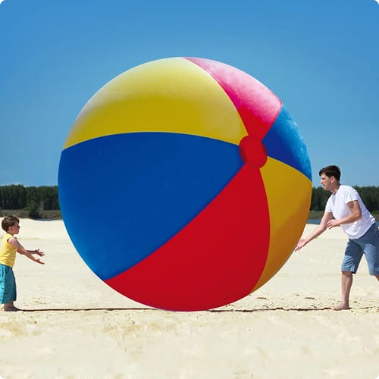 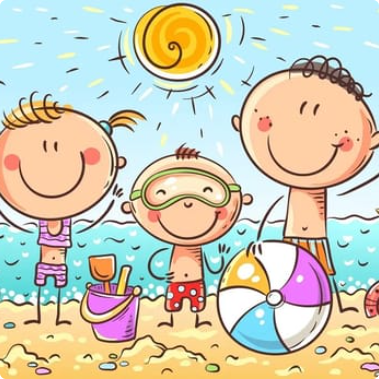 Piłka plażowa
Kąpiel w morzu
Wspaniała zabawa, ale pamiętajmy o kilku zasadach żeby uniknąć urazów i kontuzji.
Bezpieczne zabawy w wodzie, o ile pamiętamy o tym, żeby pławić się wzdłuż brzegu.
Zasady kąpieli nad morzem
Wchodzimy stopniowo
Pływamy tylko w miejscach wyznaczonych
Zasady Kąpieli:
Zmiana temperatury może zaszkodzić zdrowiu.
Nie wskakujemy do wody po intensywnym opalaniu
Obecność ratownika to gwarancja bezpieczeństwa i szybkiej pomocy.
Nie pływamy po jedzeniu ani na czczo
Nie odpływamy daleko od brzegu
Wchodzimy do wody z drugą osobą
Nie zasypiamy na materacu na wodzie
Jak unikać oparzeń słonecznych
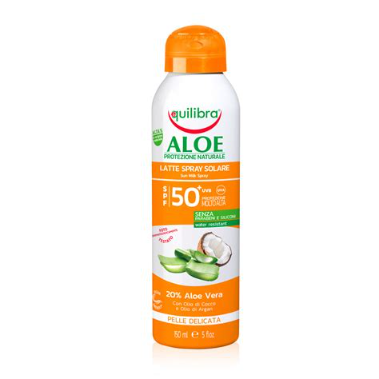 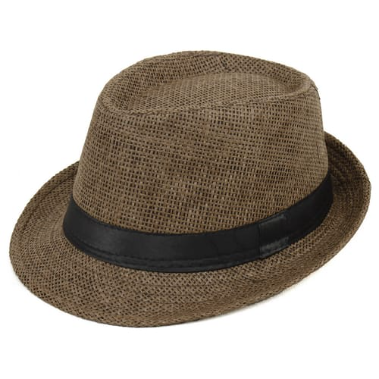 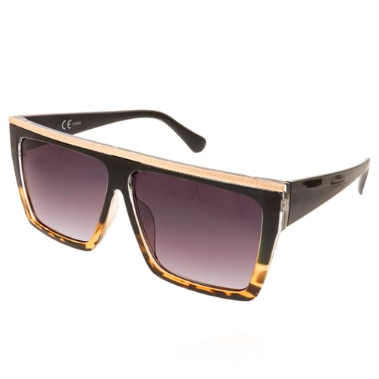 Mleczko/krem do opalania
Kapelusz lub czapka
Okulary przeciwsłoneczne
Najważniejszy element każdego wyjścia na słońce – pamiętajmy o odpowiednim wyborze preparatu.
Ochrona głowy przed słońcem, zapobiegnie również udarowi cieplnemu.
Ochrona oczu, których błona tak samo jak skóra, może ulec uszkodzeniu.
Bezpieczne wędrówki po górach
Odpowiednie obuwie
Odpowiednie ubranie
Mapa
Buty muszą być wygodne i przystosowane do wędrówek, najlepiej trekkingowe.
Warstwowe, chroniące przed zachłodzeniem i promieniowaniem słonecznym.
Każdą wycieczkę planujemy z wyprzedzeniem, biorąc pod uwagę trudność szlaku i nasze możliwości.
Nie zapominajmy o jedzeniu i wodzie
Pamiętajmy aby zawsze mieć ze sobą coś do jedzenia i picia.
Odpowiednie wyposażenie wędrowca
1
Latarka
Zapewni nam widoczność w ciemności.
2
Ładowarka słoneczna
Pomocna rzecz, zawsze można jej użyć w razie nieprzewidzianej sytuacji.
3
Turystyczna apteczka
Zawsze warto ją mieć przy sobie, bezpieczeństwo przede wszystkim.
Zasady prowadzenia pieszych wycieczek
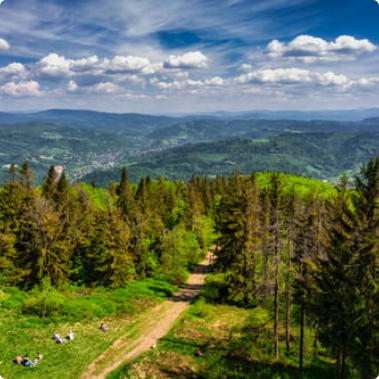 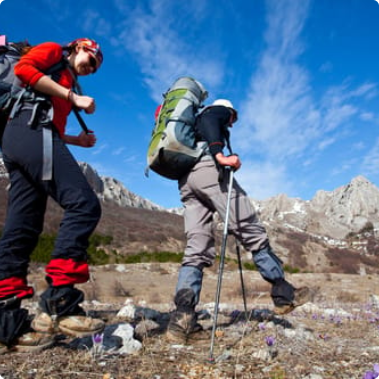 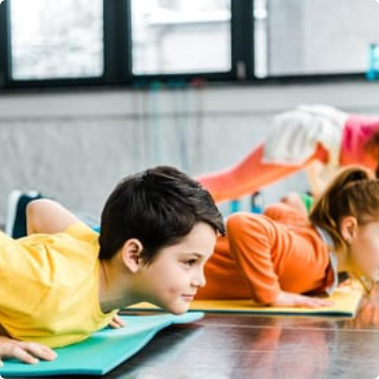 Warto planować ciekawe atrakcje
Przewodnik
Przygotowanie kondycyjne
Osoba znająca teren, potrafi nam zapewnić bezpieczeństwo oraz ciekawy opis terenu.
Warto przed wyjściem w góry zadbać o stan swojej kondycji fizycznej.
Wyjście w góry, to także okazja żeby zobaczyć coś ciekawego na trasie.
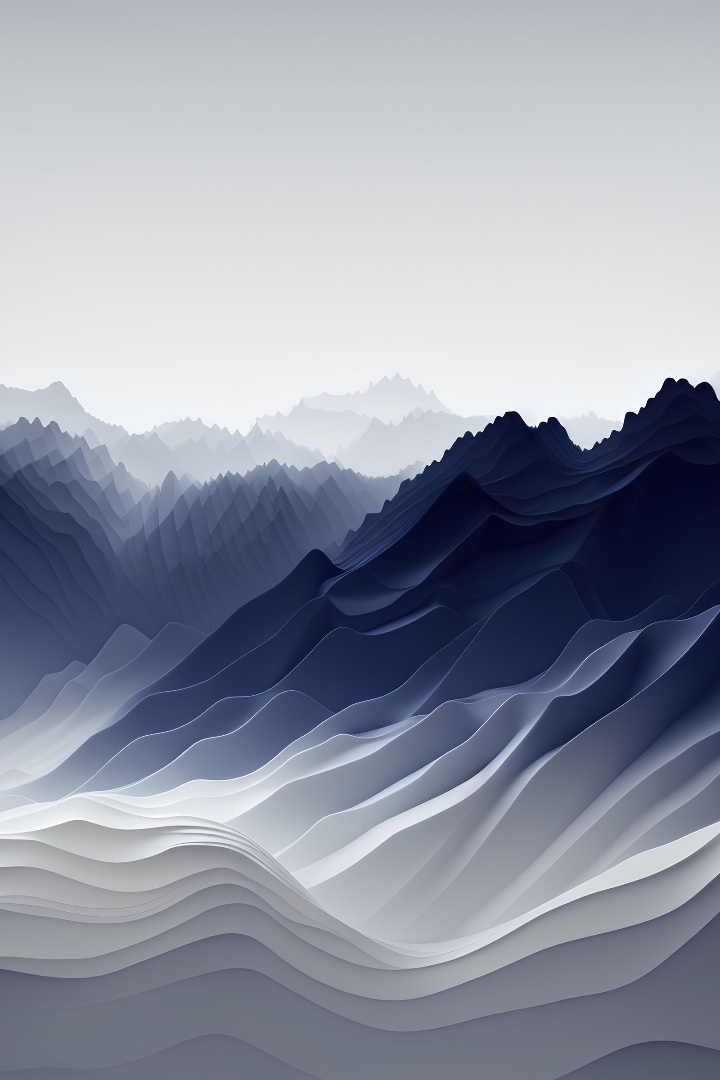 Podsumowanie
Bezpieczne wakacje to te, na których się nie martwimy i z których przywozimy miłe wspomnienia. Pamiętajmy o zasadach, zdrowym rozsądku i zachowaniu bezpieczeństwa, a każde wakacyjne wspomnienie będzie wspaniałe.
Przygotowała: Pola Góral klasa V
Źródła: www.wizaz.pl, www.czasdzieci.pl, www.gov.pl